Abs.no: 317
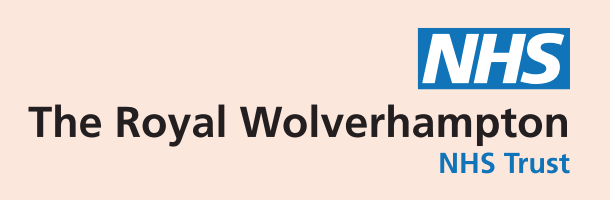 Utilising Digital Health Services to enable 
Clinical Placement Expansion in a Cardiac Rehabilitation Service
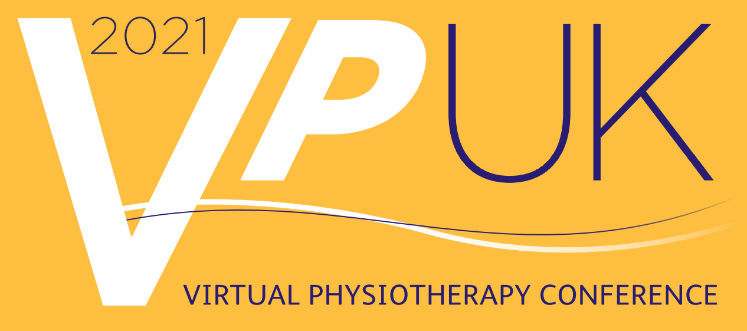 Authors: Phoenix O.,  Scordis C., Leslie R.
Table 1:Themes and Sub-themes from Student Feedback
Results
In spite of recent studies reporting that 49.3% of CR programmes were suspended due to COVID-19¹, we successfully adapted our CR service delivery to put in place digital service models that would continue to support the rehabilitation needs of patients with long term conditions and those that had suffered an acute event. 
By embracing alternative placement models we were able to increase placement numbers from 15 in 19/20 to 24 in 20/21, whilst maintaining student satisfaction (Table 1).
90% of students reported that their placement met their expectations. 
100% of students felt they were able to demonstrate clinical reasoning and develop communication skills through virtual consultations
Purpose
HEI’s are under more pressure than ever to find placement capacity for students. This was made increasingly difficult during the COVID-19 pandemic, with many services having to change the way they offer services. Therefore we needed to explore alternative ways to provide placements.
We were committed to ensuring that any increase in clinical placement capacity did not negatively impact on the quality of the student experience
We also wanted to explore areas where students could work remotely if they were unable to come out on a face-to-face placement or where we needed to ensure that social distancing could be maintained.
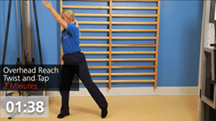 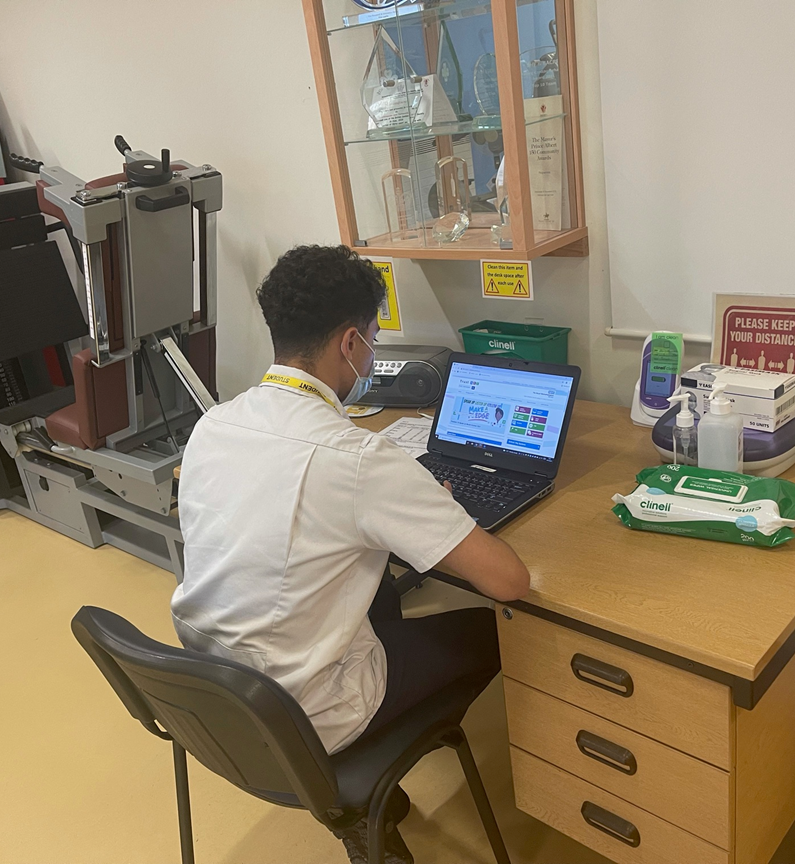 Methods
Engagement sessions were held with staff to identify barriers to increasing placement provision, alongside exploring changes in service delivery due to COVID-19. We identified our Cardiac rehab service as an area that could offer a technology-enabled placement model along with a 3:1 model.
We utilised the digital platforms available to us to make placements both face to face and virtual. This enabled students to work remotely, ensuring that social distancing could still be maintained in office spaces with the increase in student numbers. Students had remote access to medical records, assessments and electronic CR documentation.
Following the CR placement, students were asked to complete an anonymised survey to evaluate the placement.
Conclusion
We have been able to increase placement capacity significantly by embracing alternative placement models. This could be easily replicated by similar outpatient services to enable an expansion for student placement numbers.
These placements gave the students vital skills for the delivery of future health care and enabled them to experience the patient rehabilitation pathway during a pandemic.
Top Tips

Ensure to order any IT equipment you may need, well in advance
Involve your Nurse Education Team to ensure students get the log in information for the IT systems they’ll need in advance
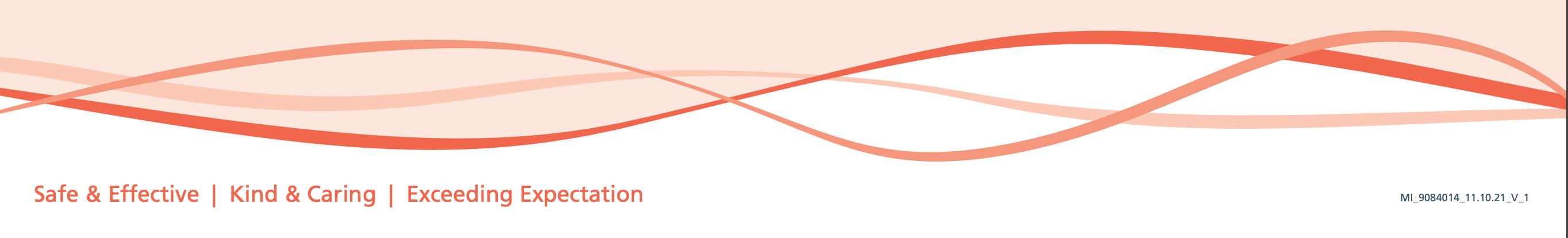 Please feel free to email Olivia.phoenix@nhs.net for further information
¹ O'Doherty AF, et al. BMJ Open 2021;0:e046051.doi:10.1136/bmjopen-2020-046051